Презентация к учебнику М.А. Гацкевич
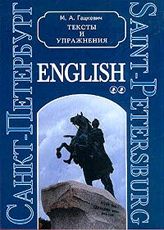 The Manege
Учитель английского языка
ГОУ СОШ № 180 г.Санкт-Петербург
                 Белоброва Е.Д.
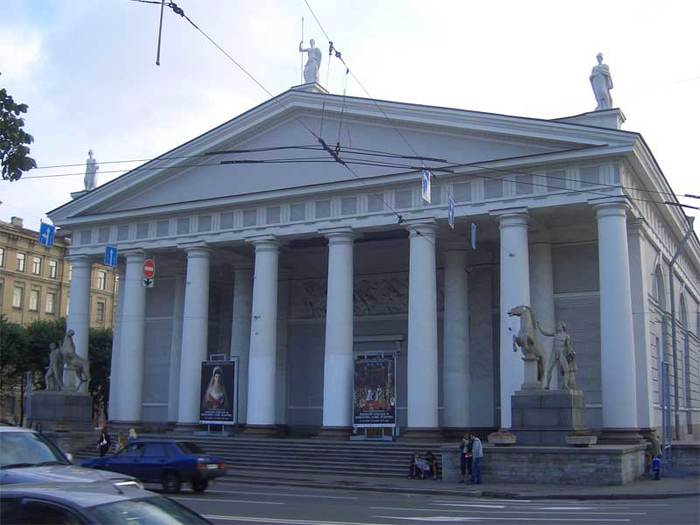 The building is situated in the south-western corner 
                                              of St.Isaac’s Square
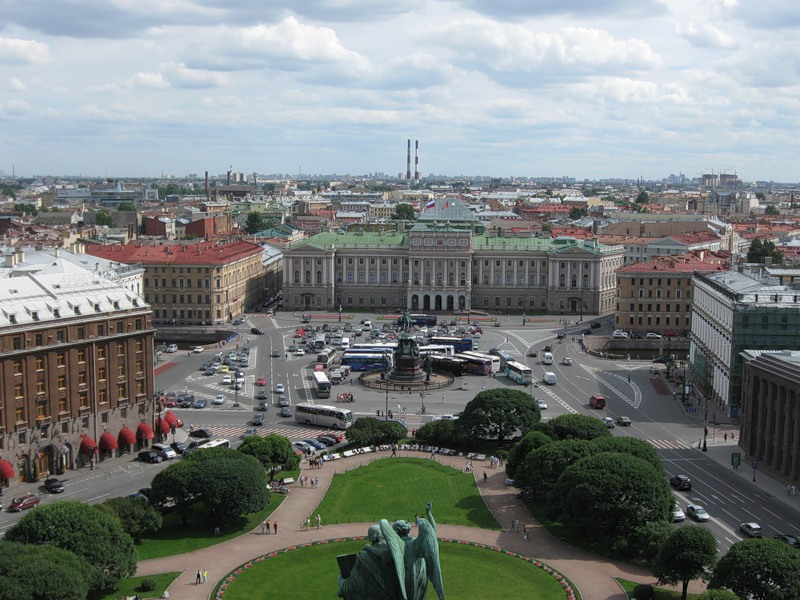 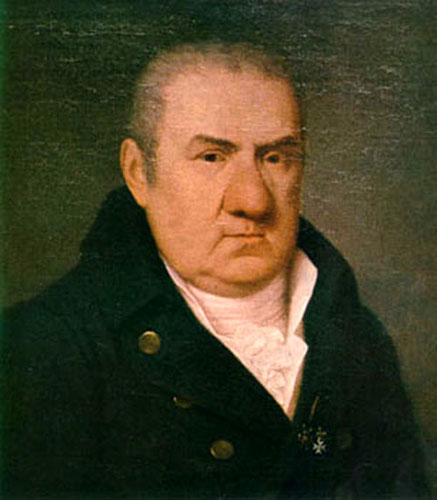 The Manege was built after the design of Giacomo Quarenghi
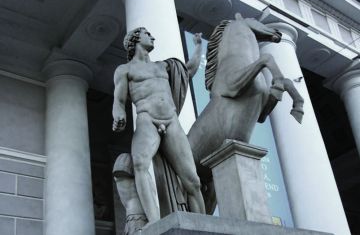 The stairs are graced with two marble sculptures of Dioscuri.
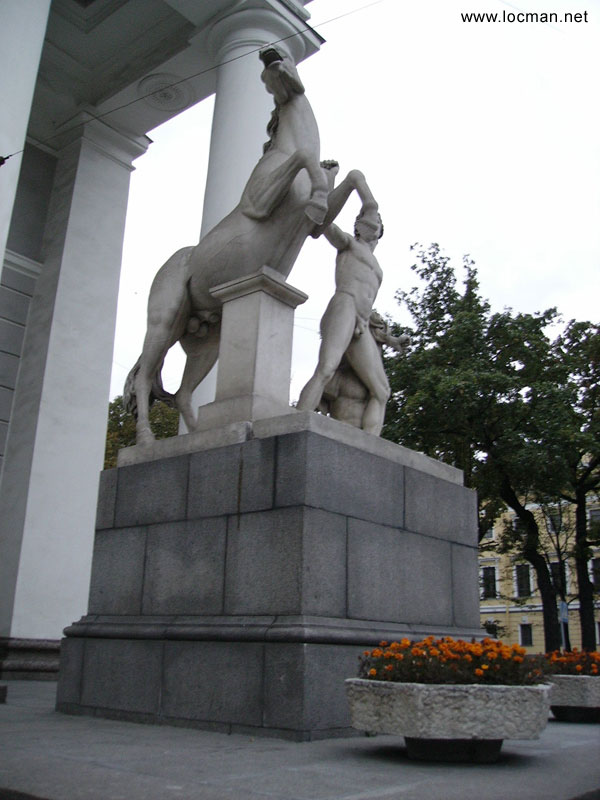 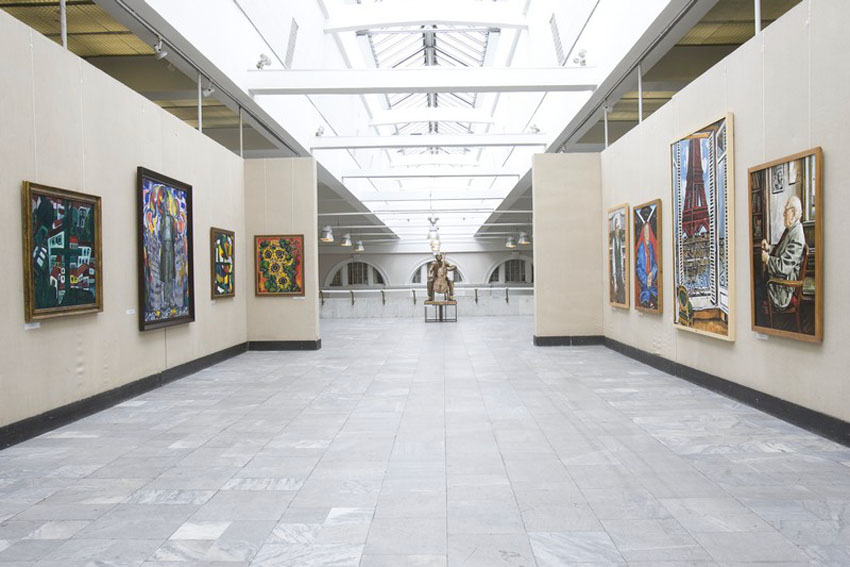 Nowadays, the Manege building houses the exhibition hall
                                   of the Union of Artists
Используемые интернет-ресурсы
http://img0.liveinternet.ru/images/attach/b/1/25/567/25567441_1211501063_1.jpg
http://www.online812.ru/2011/02/08/016/title.jpg
http://ic.pics.livejournal.com/drum_a/25413733/497424/497424_640.jpg
http://www.prazdnui.ru/uploads/materials/1509/image.jpg
http://www.spb-guide.ru/img/7914/2641.jpg
http://img-fotki.yandex.ru/get/3512/ichhabe.c/0_ffaf_dcaca321_XL
http://www.opeterburge.ru/pictures/1762ajk.jpg
http://www.operanews.ru/media/images/publication/thumbnail400_hermitage.jpg